English for Today
Dakhil Class 9
unit 2 lesson 3
SS will be able to
Talk about the picture
Discuss with a partner about his/her feeling
Read a letter and make a list
Write about the problems of sharing accommodation
Vocabulary activity
T will ask SS to write at least 5 action words or verb words that start with ‘s’
T may invite 2/3 SS to the front and ask them to write words from their lists on the board
T will check the words with the whole class
T will give focus on the word ‘share’
?
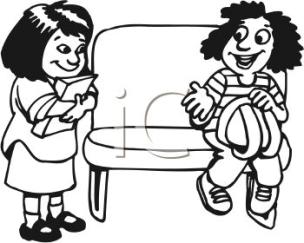 What do you think about the pictures?
What are the two foreigners doing?
How can we make the world peaceful?
T will ask SS to talk about some pictures in pairs.
T may help SS  by providing vocabulary
T may elicit SS’ idea on table manners, food habit etc.
Visualize a picture that describes
our family dining together
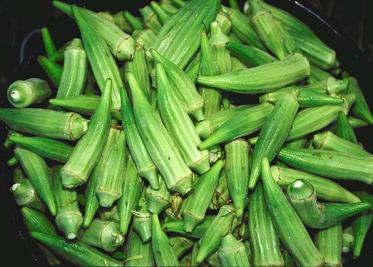 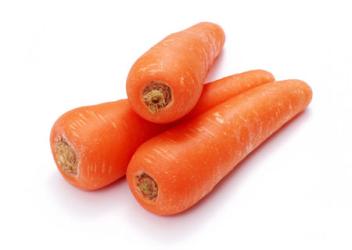 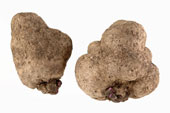 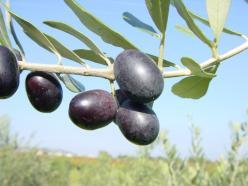 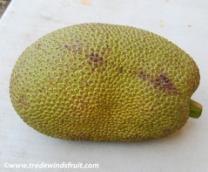 Practice on the use of prepositions
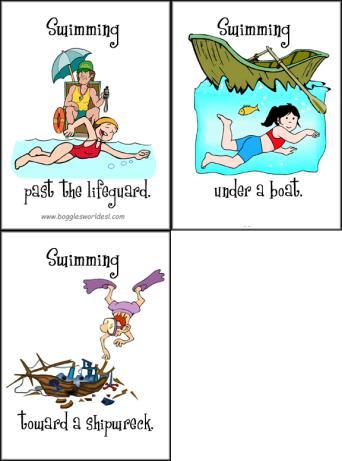 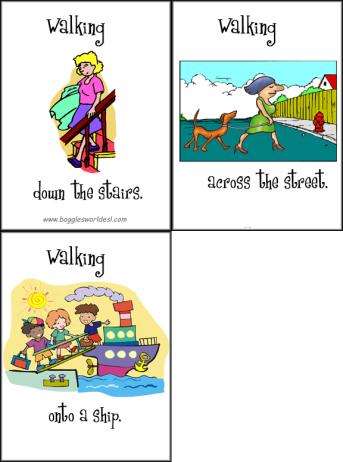 See and say what the children are doing
If a guest comes to your house to stay how do you feel?
Happy
Sad
Angry
Shy
Gloomy
Excited
But Sofia had a different experience………..